Checkpoints #29
Number 1-7
1.  Use the box to identify what is being described? – 6.39
Canaan
Palestine
Promised land
Fertile Crescent
Mesopotamia
Israel
Asia minor
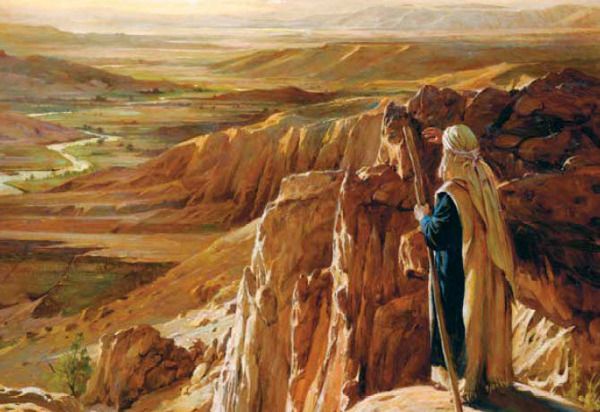 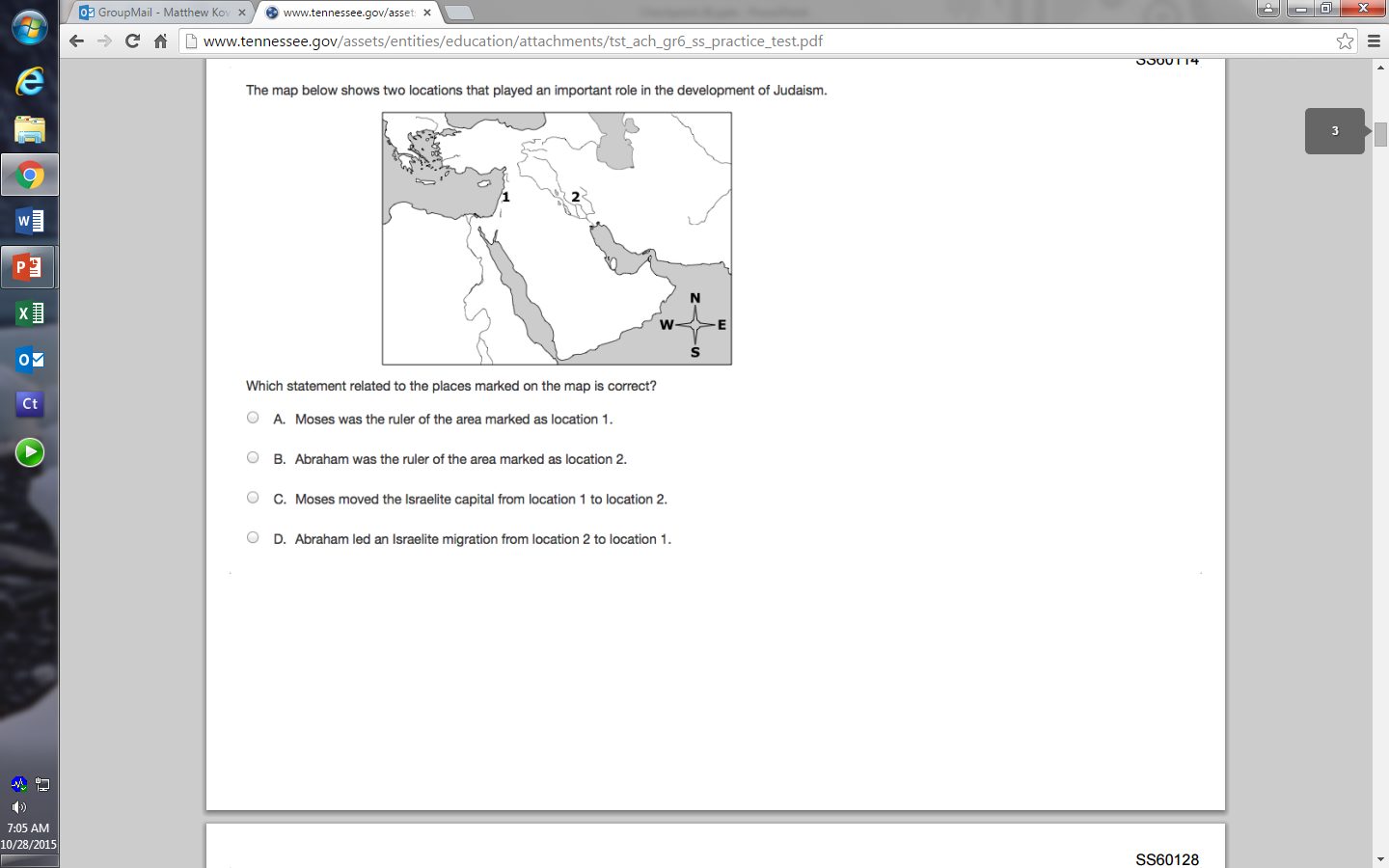 6.40
2.
3.  If patriarch means father of the family, then what is meant when Abraham is called the patriarch of the Jewish people? - 6.40
The Jewish people can trace their heritage back to him
He was the founder of monotheistic thought
He was Israel’s first king
He is the founder of the Hebrew Bible
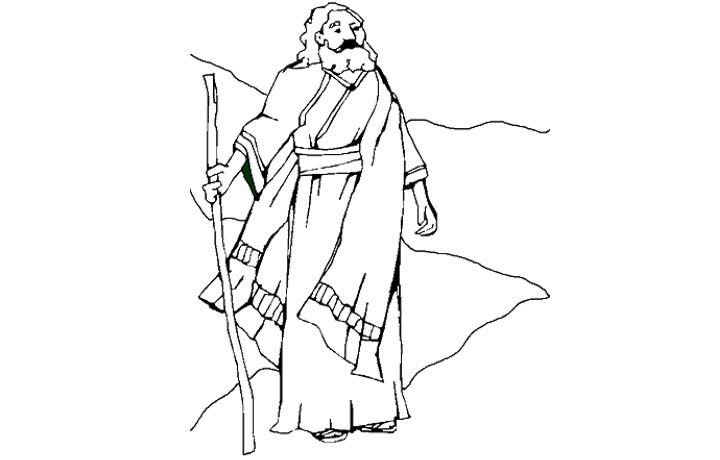 4.  Who is being described in the box to the right? – 6.40A.  AbrahamB.  JacobC.  Isaac D.  Moses
Was raised in Egyptian household
Led the Exodus from Egypt
Was given the 10 Commandments
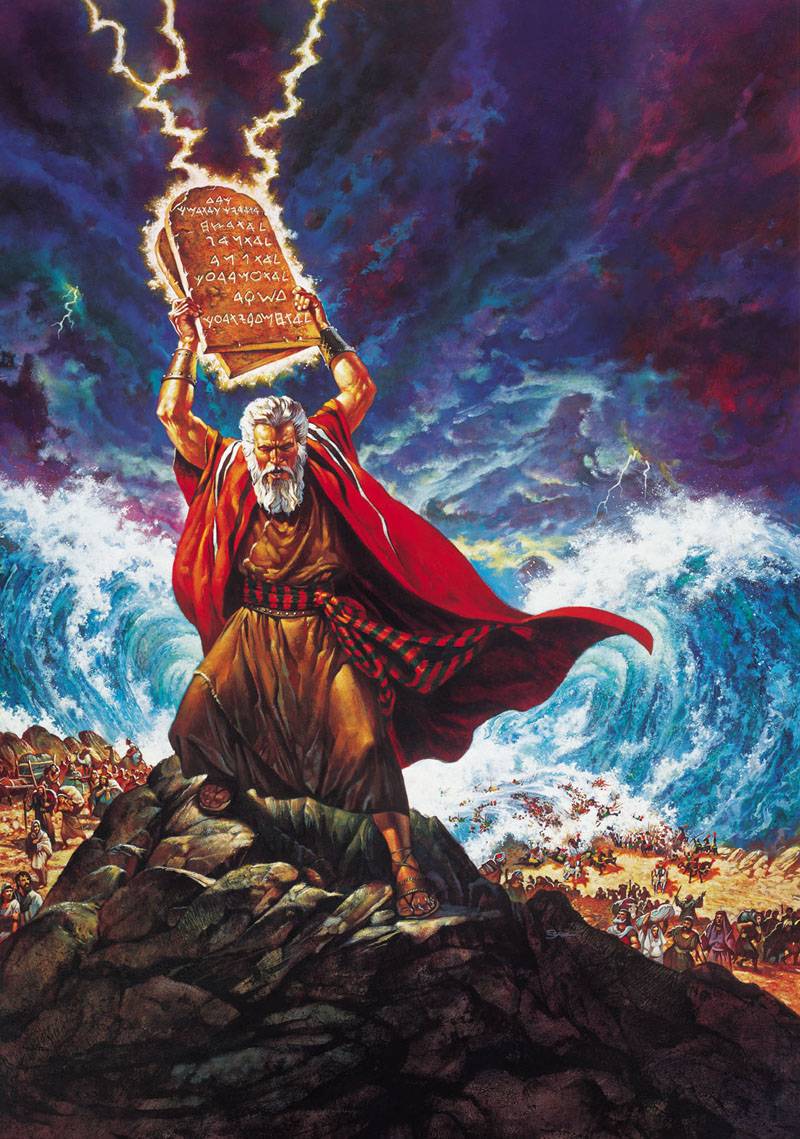 How was Judaism different from the other religions in the surrounding area? – 6.41 

It was polytheistic in nature
It was monotheistic in nature
It did not believe in a specific god
It was more of a philosophy than a religion
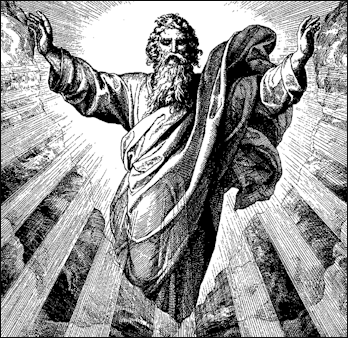 What connection does the Hebrew Bible have with the Christian Bible?  - 6.41

The Christian Bible is the Torah
The Christian Bible is the Tanakh
Christians call the Hebrew Bible the Old Testament 
Christians call the Hebrew Bible the New Testament
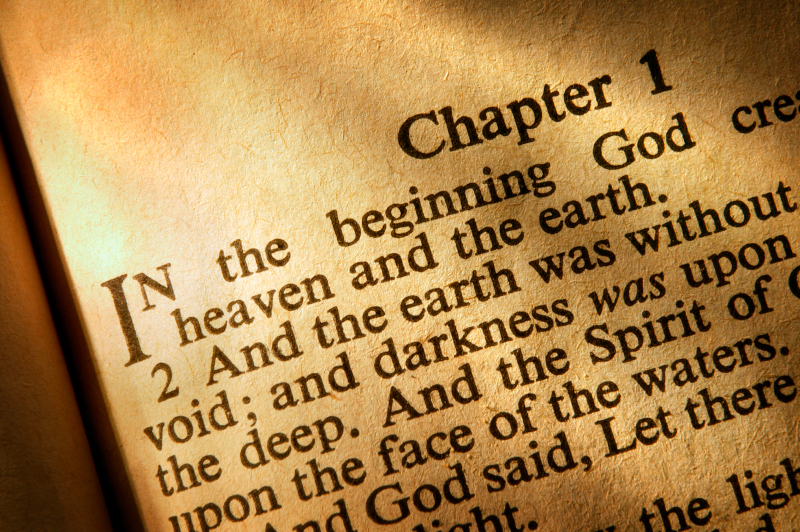 7.  What is the central theme to the 10 Commandments?  - 6.41

Loyalty to God
Honoring neighbors
Defending territory
Kindness to strangers
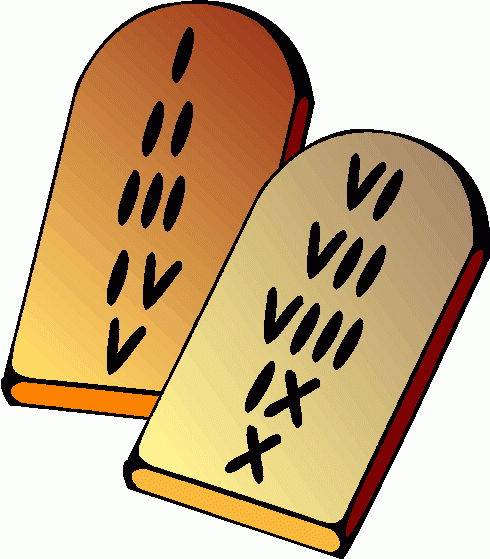 Check your answers
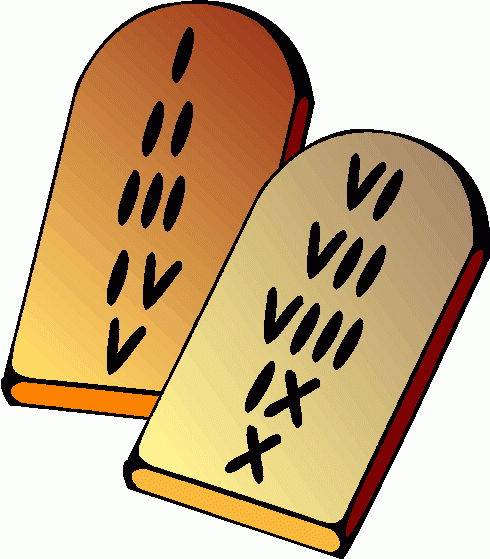 1.  Use the box to identify what is being described? – 6.39
Canaan
Palestine
Promised land
Fertile Crescent
Mesopotamia
Israel
Asia minor
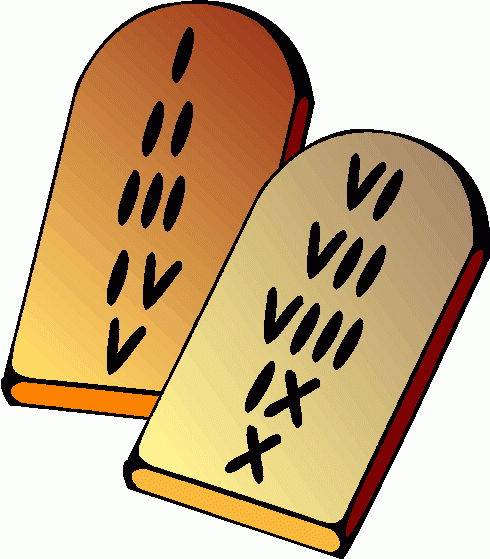 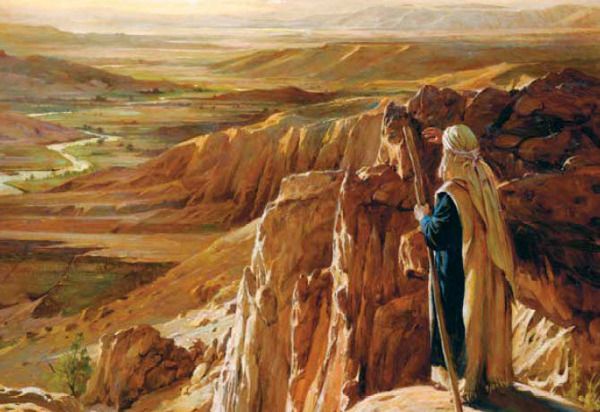 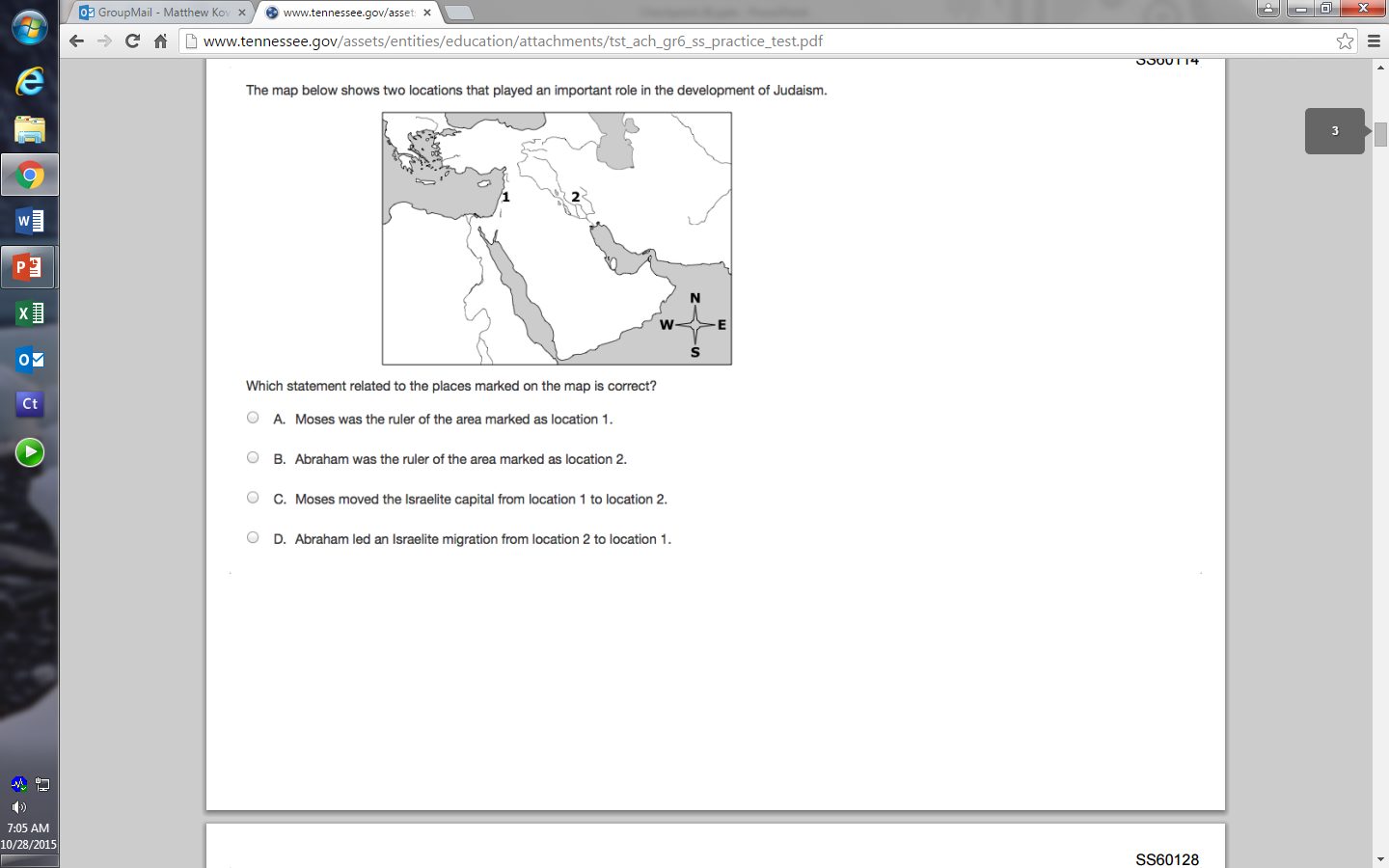 6.40
2.
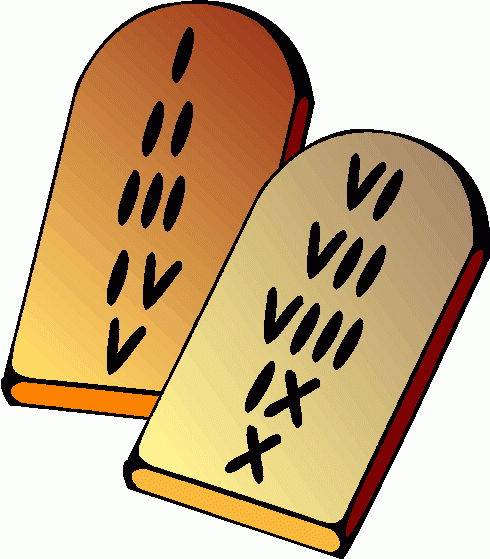 3.  If patriarch means father of the family, then what is meant when Abraham is called the patriarch of the Jewish people? - 6.40
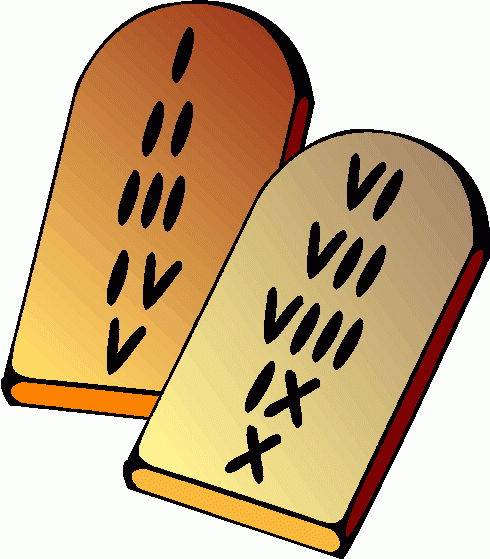 The Jewish people can trace their heritage back to him
He was the founder of monotheistic thought
He was Israel’s first king
He is the founder of the Hebrew Bible
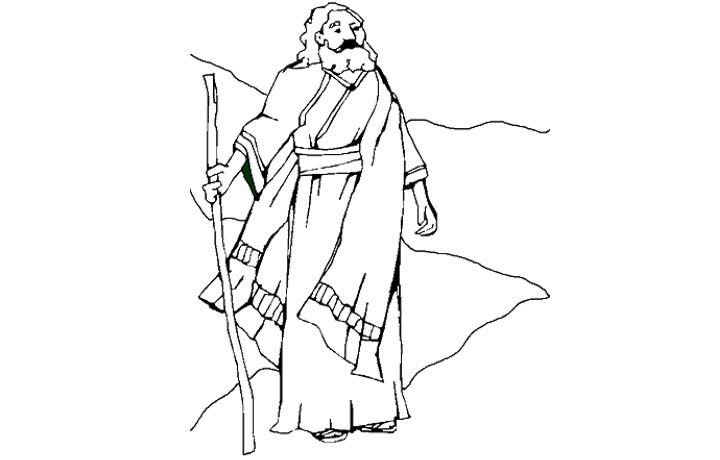 4.  Who is being described in the box to the right? – 6.40A.  AbrahamB.  JacobC.  Isaac D.  Moses
Was raised in Egyptian household
Led the Exodus from Egypt
Was given the 10 Commandments
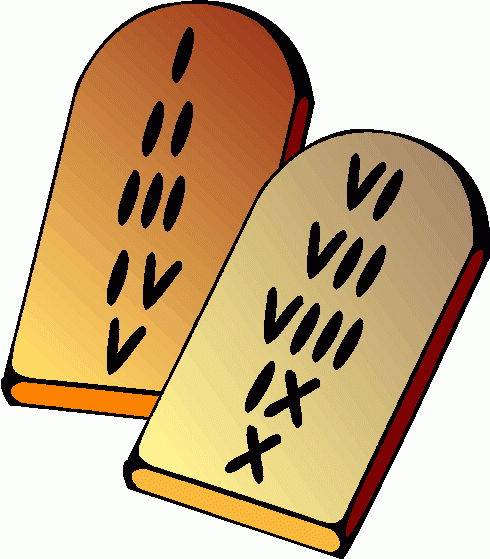 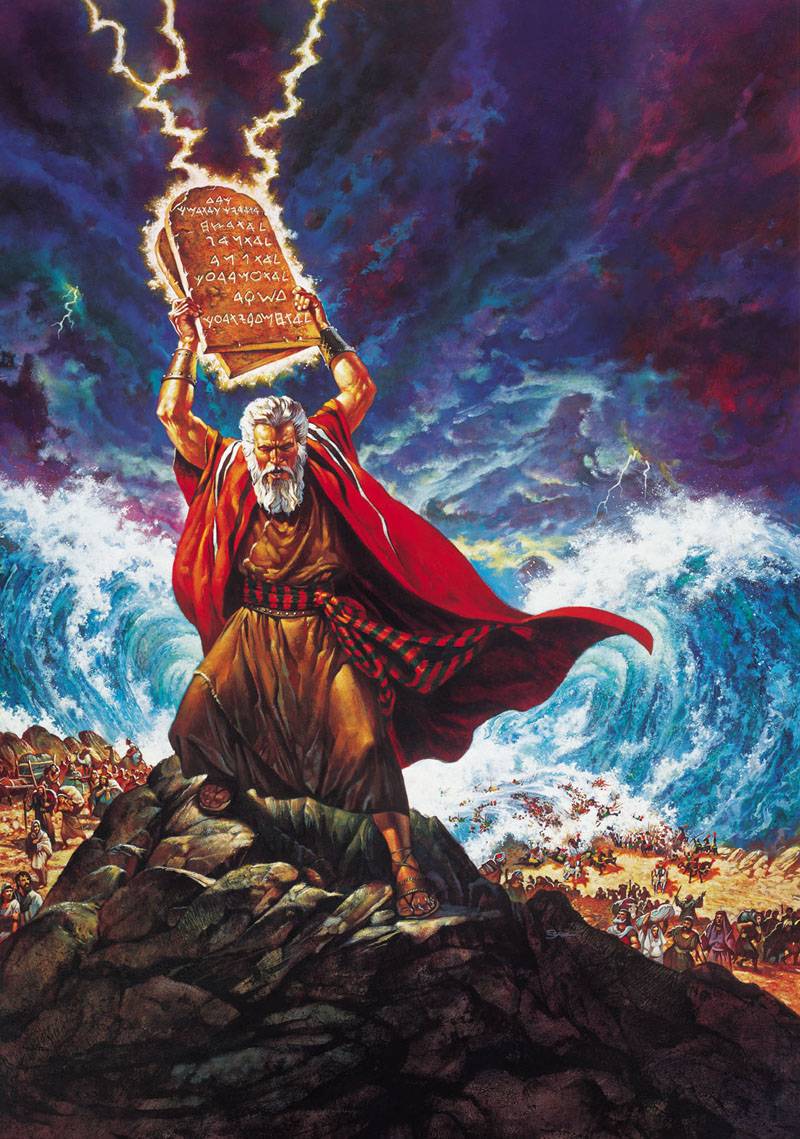 How was Judaism different from the other religions in the surrounding area? – 6.41 

It was polytheistic in nature
It was monotheistic in nature
It did not believe in a specific god
It was more of a philosophy than a religion
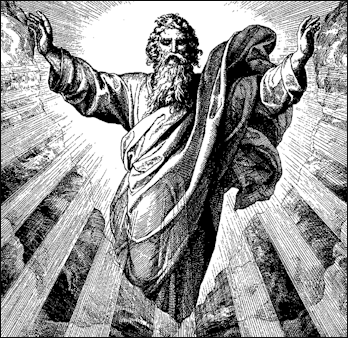 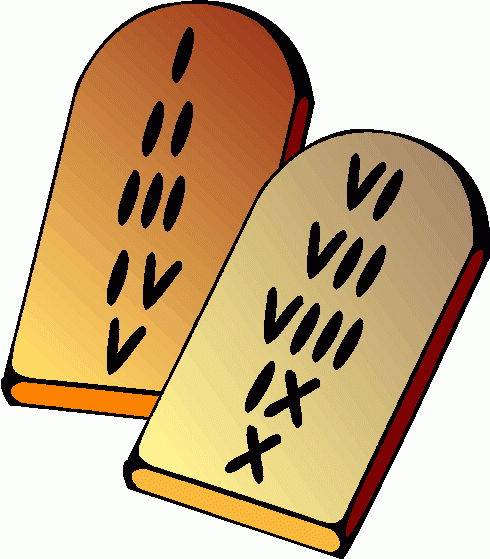 What connection does the Hebrew Bible have with the Christian Bible?  - 6.41

The Christian Bible is the Torah
The Christian Bible is the Tanakh
Christians call the Hebrew Bible the Old Testament 
Christians call the Hebrew Bible the New Testament
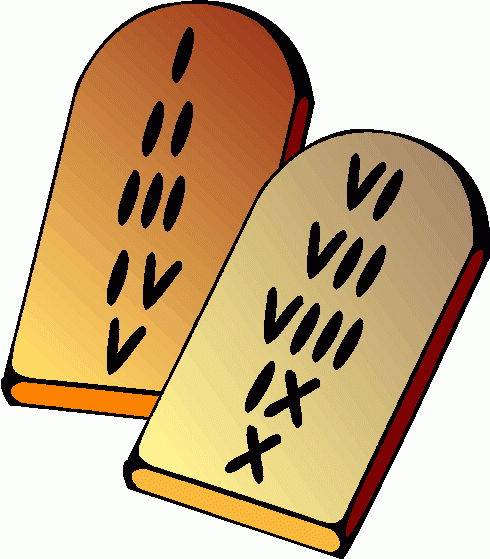 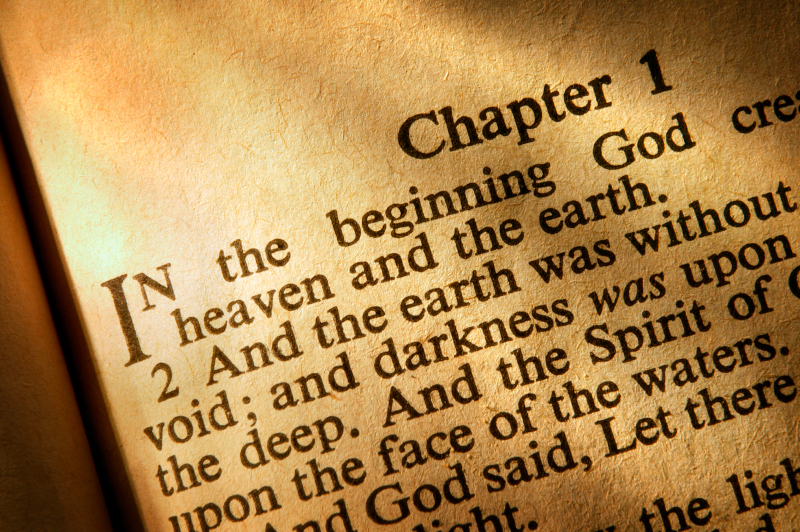 7.  What is the central theme to the 10 Commandments?  - 6.41

Loyalty to God
Honoring neighbors
Defending territory
Kindness to strangers
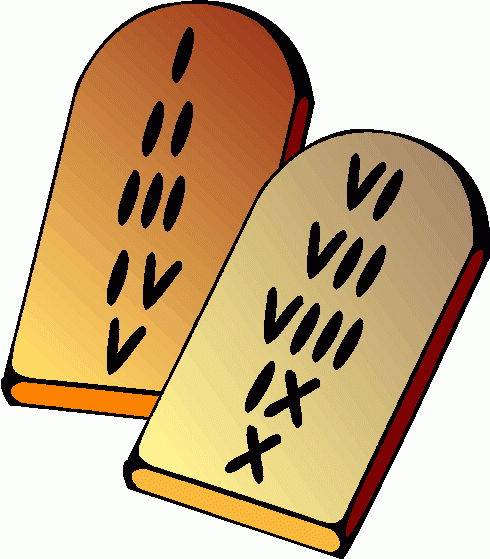 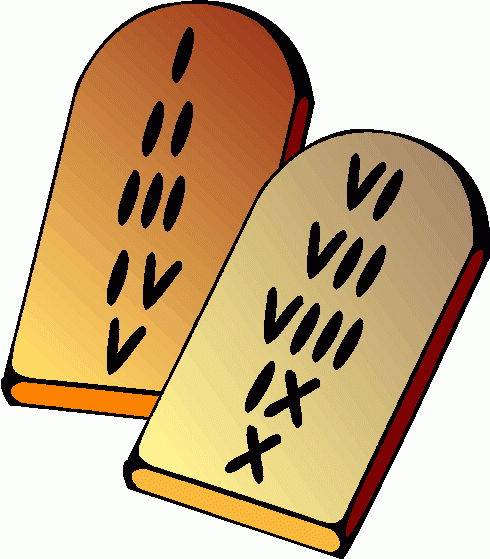